Презентація на тему:”Китайська чайна  церемонія”
Підготувала
Учениця 10-Б класу
 Красноармійського НВК
Шевченко Елліна
Що таке чайна церемонія?
Чайна церемонія - це своєрідна медитація. 
       Чайний майстер під час чайної церемонії повинен зберігати високий рівень усвідомленості . 
       Під час чайної церемонії приділяють велику увагу своїм внутрішнім відчуттям і переживанням. 
             Починають з того , що намагаються , як можна повніше відчути аромат і смак чаю , милуються чайної посудом. 
           Чай здатний викликати різні асоціації , занурювати в минуле , викликати мріяння про майбутнє.
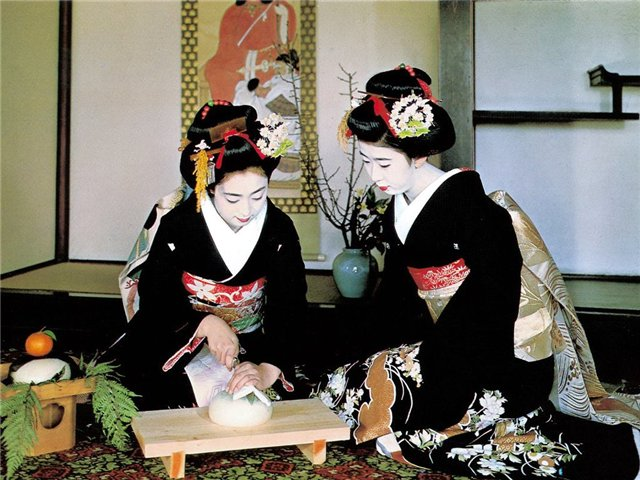 Навіщо потрібна китайська чайна                  церемонія?
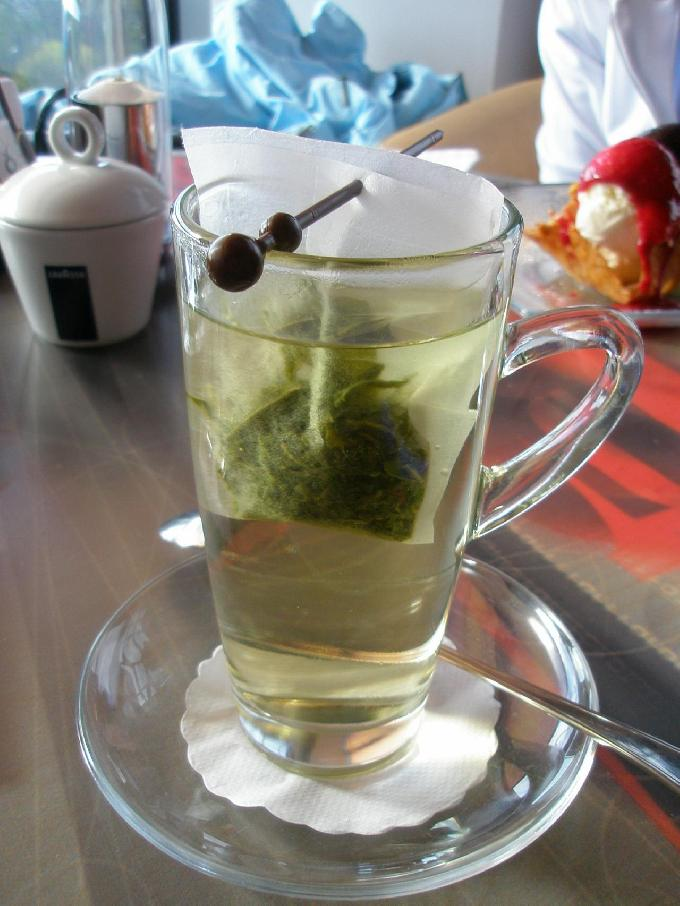 Чайна церемонія повинна створювати певний настрій.
Для цього підбираються відповідний посуд, інтер'єр, час чаювання, запрошуються гості, що підтримують цей настрій, і власне вибирається певний вид чаю.
Чайний дім у КИТАЇ
Як заварюють Китайський зелений                   чай?
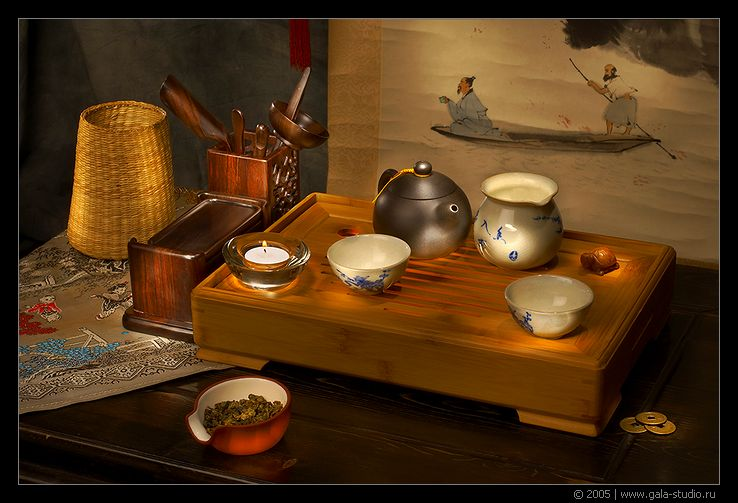 Китайський зелений чай заварюють по кілька разів, але перерви між заварки роблять невеликі, чай не повинен остигати. 
. 
.
Смак чаю сильно залежить від часу заварювання, коштує трохи перетримати і чай стає гірким
Після кожної заварки чай повністю виливається з чайника. 
        Чай п'ють без цукру і не їдять під час чайної церемонії, щоб не перебивати смак чаю
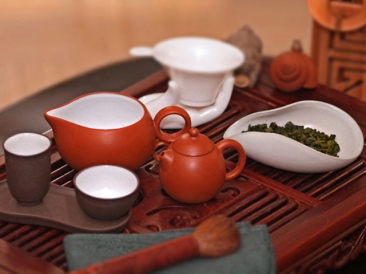 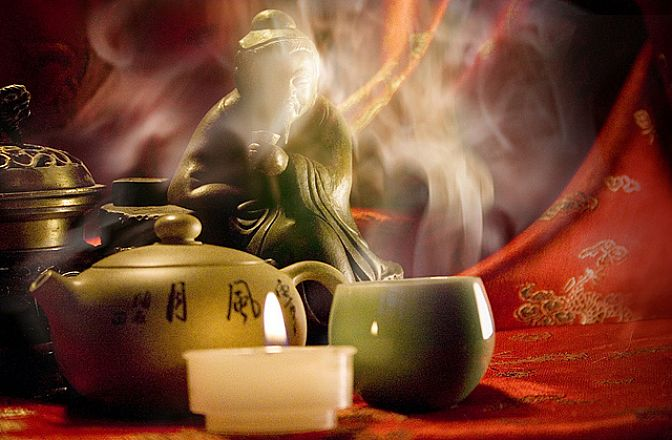 Підготовка до заварювання чаю
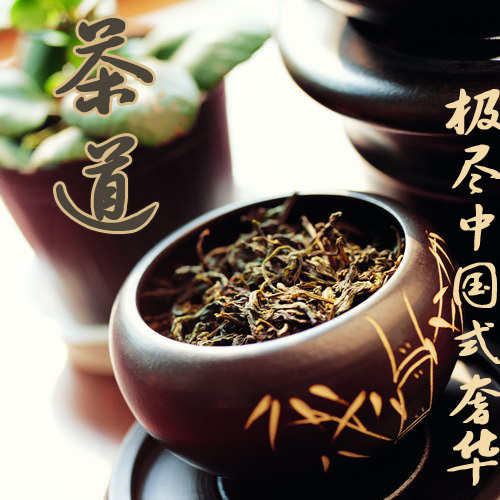 Готуючись до чайної церемонії, чайний майстер збирає посуд і красиво розставляє її на чайному підносі "чабана".
    На початку чайної церемонії знайомляться з чаєм. Чайне листя засипають у коробочку і передають по колу.
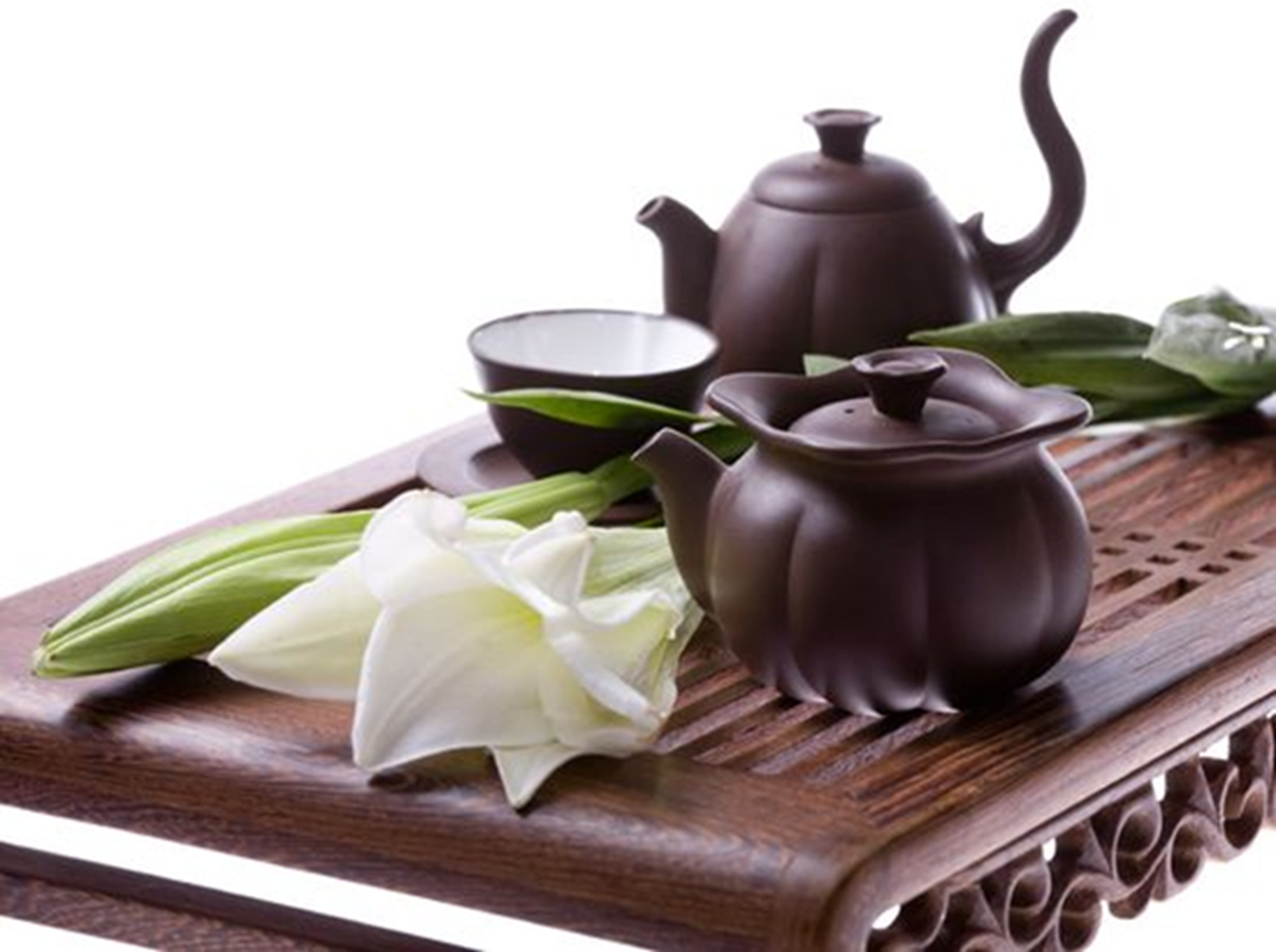 Кожен учасник чайної церемонії вдихає аромат чаю, знайомлячись з ним. Зазвичай робиться три вдиху. 
    Видихається повітря на чайне листя, щоб вони зігрілися і їх аромат посилився.
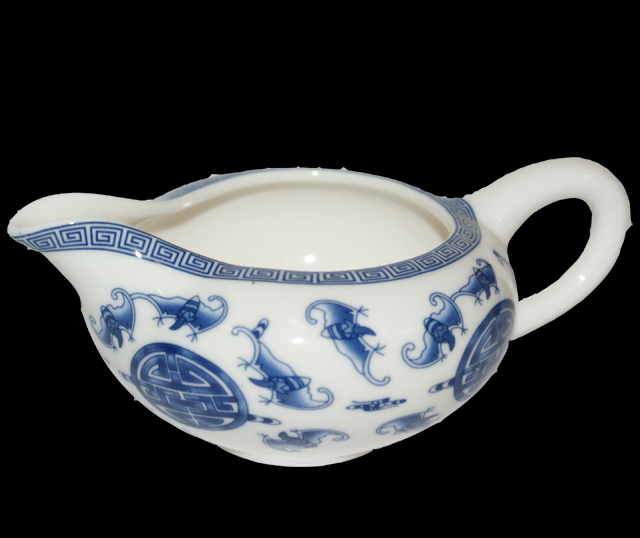 Перед тим як насипати чай в чайник його наповнюють окропом, потім , цим окропом омивають іншу чайний посуд , прогріваючи її . 
   Сам чайник також щедро поливають окропом , використовуючи воду , якої омивали інший посуд.
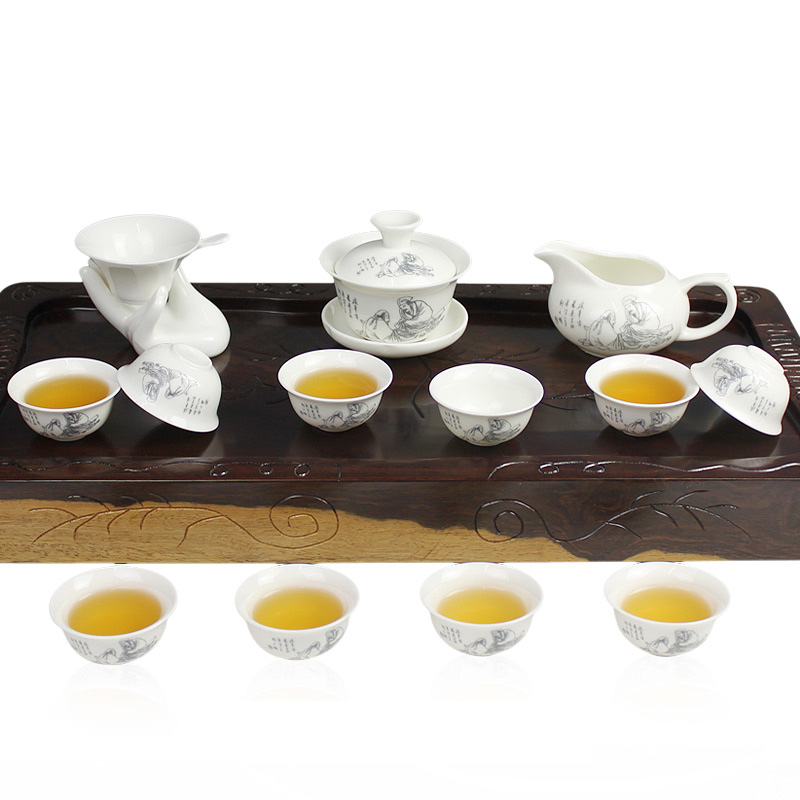 Так як чай в чайнику заварюється швидко , то якщо його відразу розливати по чашках , то в першій і останній чашці буде різний за смаком чай. 
 Щоб цього уникнути , чай спочатку наливають в чашу справедливості.
Чашечки для чаювання використовують маленькі 50 мілілітрів і менше. 
   Чай зазвичай випивається за три , п'ять або сім маленьких ковтків , не поспішаючи , намагаючись відчути всі відтінки смаку чаю.
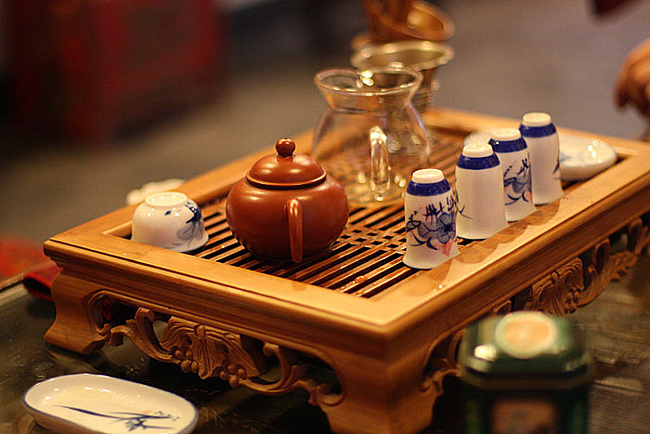 Дякую за Вашу увагу!!!